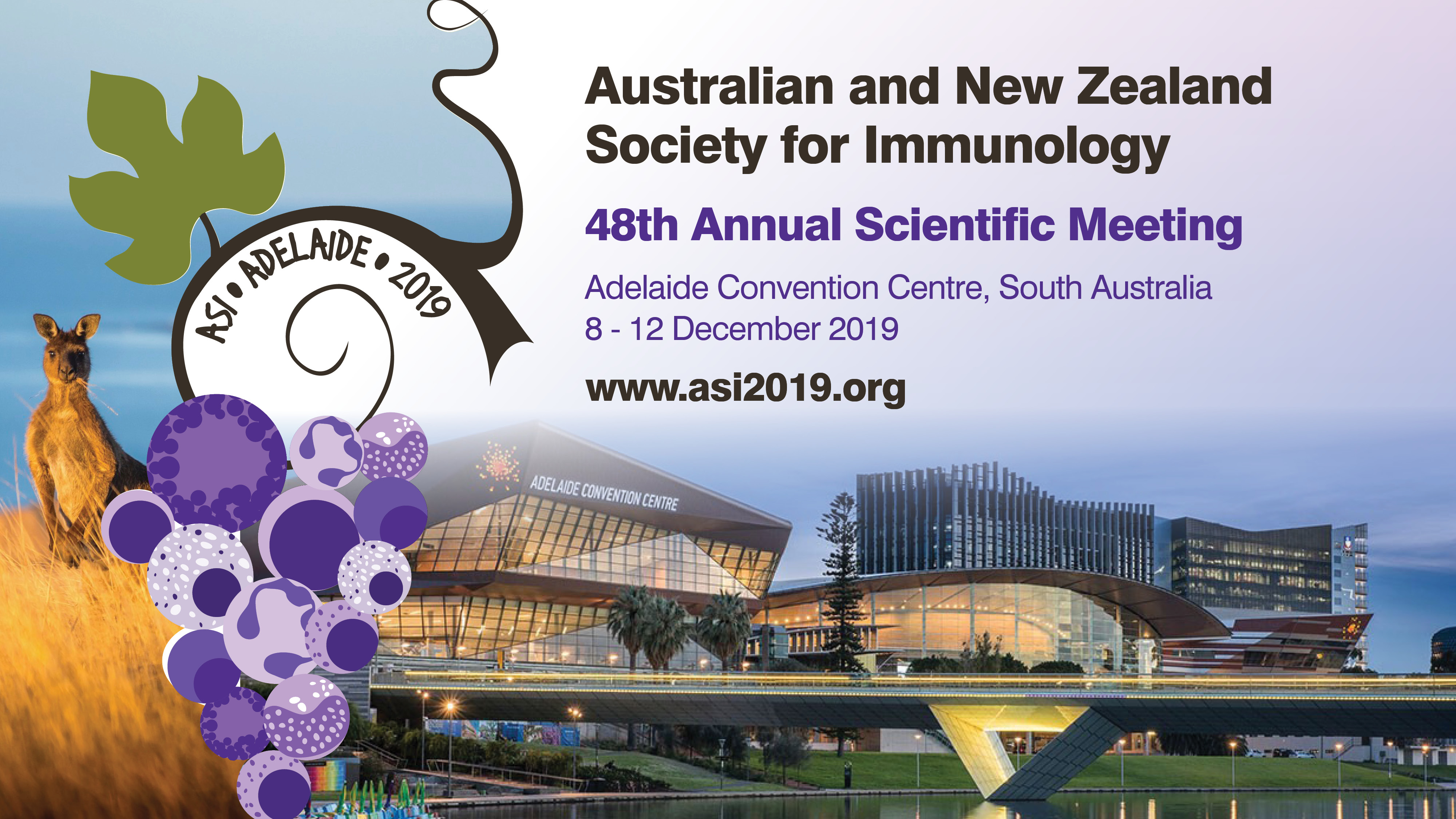 Title of presentation here
Firstname Lastname
Organisation